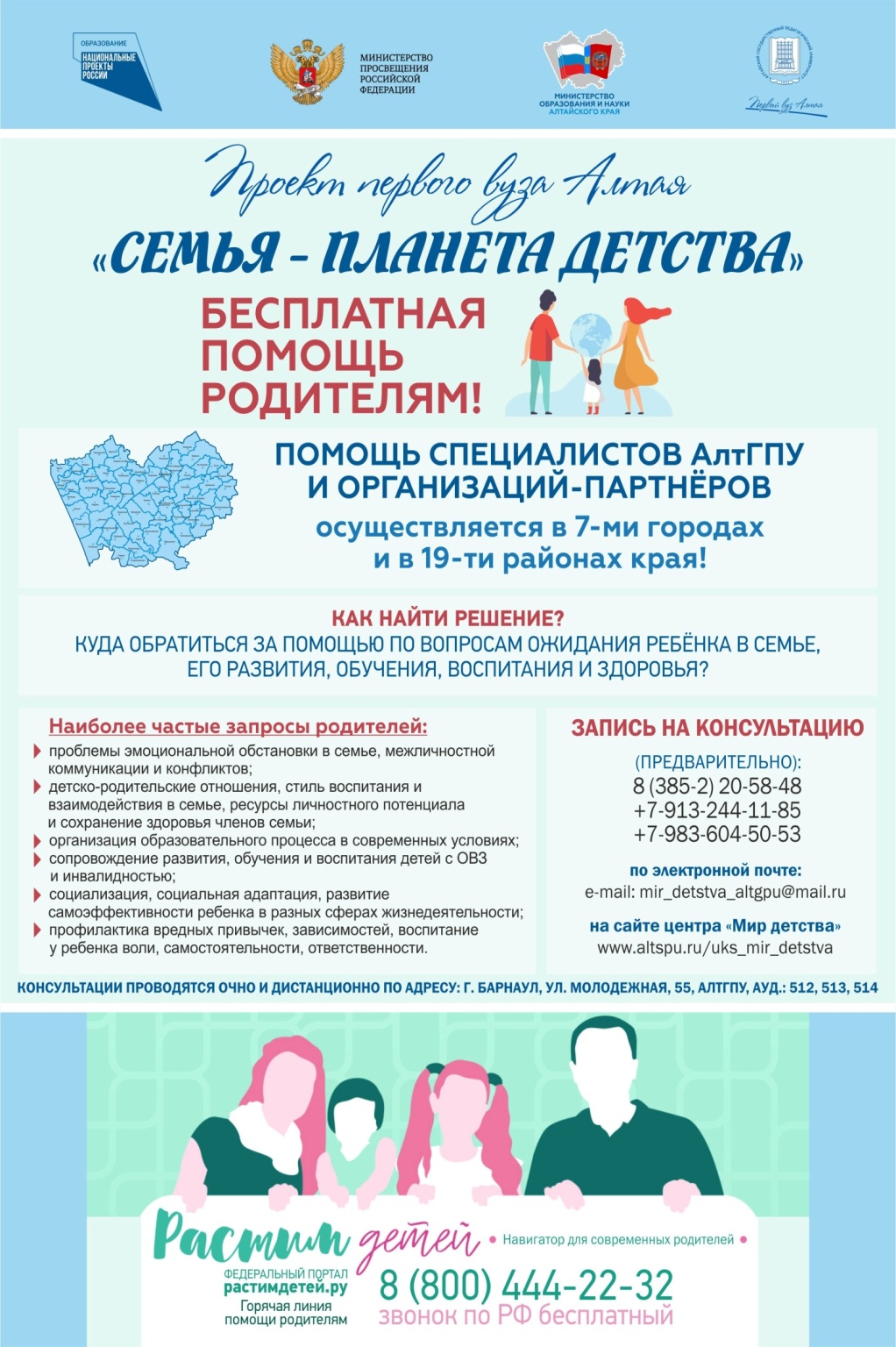 Родительское собрание
«Мой ребенок  - будущий ученик»



П
Педагог-психолог Федулова С. В.
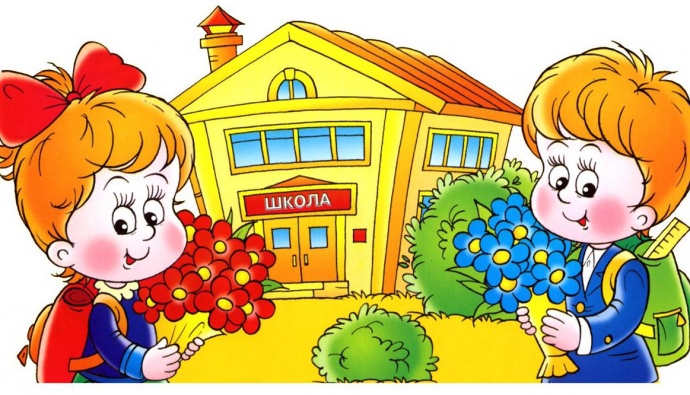 Определение уровня беспокойства родителей относительно поступления ребенка в первый класс
Сильное беспокойство


Умеренное беспокойство


Ощущение радости, 
чувство уверенности
Упражнение «Пирамида»Факторы успешной подготовки и адаптации ребенка к школе
Физическое здоровье. 
Развитый интеллект. 
 Умение общаться со сверстниками и взрослыми.     
 Выносливость и работоспособность. 
 Умение считать и читать.
 Аккуратность и дисциплинированность.
 Хорошая память и внимание.
 Инициатива, воля и способность действовать самостоятельно.
Леонид Абрамович Венгер

 «Быть готовым к школе 
не значит уметь читать, писать и считать. 
Быть готовым к школе значит быть готовым всему этому научиться»
Составляющие школьной готовности
Эмоциональная готовность -  мотивация к обучению, умение сосредоточиться, управление эмоциями
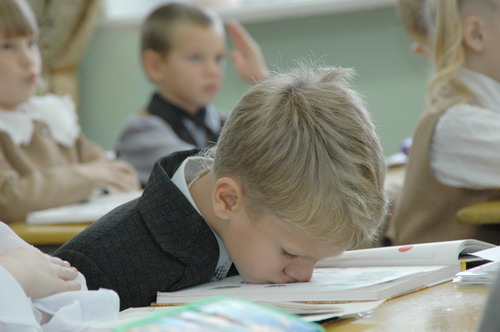 Определение мотивов учения М.Г. Гинзбург
1. Учебно-познавательный мотив
2. Социальный мотив (иметь профессию)
3. Позиционный мотив (нравится статус ученика)
4.Внешний мотив (ребенок идет в школу под нажимом)
5. Игровой мотив (привлекает игра, игровые элементы)
6. Мотив отметки (учится ради похвалы родителей)
Мотивационная готовность к школьному обучению
Группа №6
Учебно-познавательный мотив – 10 детей – 43%
Социальный мотив – 1 ребенок – 4%
Позиционный мотив – 2 детей – 9%
Внешний мотив – 2 детей – 9%
Игровой мотив – 1 ребенок – 4%
Мотив отметки – 3 ребенка – 13%
Не хочет в школу – 4 ребенка –18%
Мотивационная готовность к школьному обучениюГруппа №3
Учебно-познавательный мотив – 3 ребенка – 12%
Социальный мотив – 2 ребенка – 8%
Позиционный мотив – 9 детей – 35%
Внешний мотив – 0 детей – 0%
Игровой мотив – 0 детей – 0%
Мотив отметки – 1 ребенок – 3%
Не хочет в школу – 3 ребенка – 12%
Интеллектуальная готовность - 
способность к концентрации внимания, умение строить логические связи, развитие памяти, 
мелкая моторика
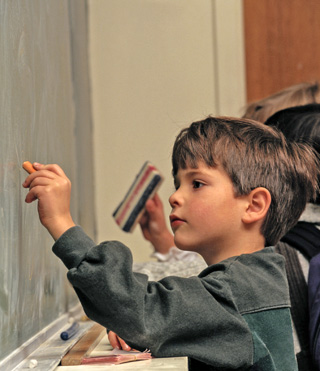 Что должен знать ребенок, поступающий в школу
1. Общий кругозор:•Свою Фамилию, имя. Дату рождения, свой возраст. •Как зовут родителей, их профессии. •Свой домашний адрес, свой город, его главные достопримечательности. •В какой стране живет. •Знание животных (диких, домашних, северных и южных стран, их повадки. •Зимующих и перелетных птиц. •Знание растений. овощей и фруктов. •Знание профессий, видов спорта, видов транспорта. •Различать одежду, обувь и головные уборы. Быт людей. •Времена года, (последовательность, месяцы по сезонам, основные приметы каждого времени года, дни недели.)
Мышление:
Определение четвертого лишнего. 
Объединять предметы в группы по определенным признакам
Выстраивать логический ряд из определенной группы фигур или предметов
Уметь выстраивать последовательность событий и составлять связный рассказ по картинкам
Сравнивать предметы друг с другом, выявлять несоответствия между ними
Умение решать достаточно сложные логические задачи. 
Конструирование из кубиков по чертежу, геометрических фигур, палочек
Внимание:
Умение внимательно слушать, не отвлекаясь, 20 – 30 мин. 
Устойчивость (сравнение 2-х картинок с 10-15 различиями) .
Находить 10 отличий между предметами
Выполнять самостоятельно задания по предложенному образцу
Копировать точно узор или движение
Умение находить одинаковые предметы
Память
Уметь запоминать не менее 9 – 10 предложенных предметов или названных слов
Рассказывать по памяти стихи, сказки, рассказы
Повторять дословно предложение, состоящее из 9-10 слов. 
Подробно рассказывать по памяти содержание сюжетной картинки.
Речь
Уметь сравнивать самостоятельно предметы и называть несколько существенных признаков
Отвечать на вопросы по содержанию прочитанного и задавать их. 
Самостоятельно составлять связный рассказ не менее чем из 6-7 предложений. 
Изменять слова, образуя новые
Выразительно исполнять стихотворения
Использовать в речи антонимы (слова с противоположным значением) 
Знать и уметь рассказывать русские народные сказки. 
Полно и последовательно пересказать прослушанный или прочитанный рассказ
Отгадывать загадки, понимать образные выражения
Мелкая моторика
Правильно держать ручку, карандаш, кисточку. 
Свободно владеть карандашом и кистью при разных приемах рисования. 
Писать печатные буквы по образцу. 
Аккуратно клеить, раскрашивать, штриховать карандашом, не выходя за контуры предмета
Рисовать как отдельные образцы, так и сюжетные картинки. 
Лепить как отдельные образы, так и целые композиции. 
Изготавливать аппликации. 
Ориентироваться в тетради в клетку
Уметь копировать фразы, простейшие рисунки. 
Хорошо владеть ножницами (резать полоски, квадраты, круги, прямоугольник, треугольник, овалы, вырезать по контуру предмет)
Низкий уровень готовности к школьному обучению – 4 ребенка – 17%
Средний уровень готовности к школьному обучению – 8 детей – 33%
Высокий уровень готовности к школьному обучению – 12 детей – 50%
Группа №3
Количество выпускников – 25
Высокий уровень готовности к школьному обучению – 18 родителей – 95%
Средний уровень готовности к школьному обучению – 1 родитель – 5%
Низкий уровень готовности к школьному обучению – 0 родителей – 0%
Анкетирование родителей«Готов ли мой ребенок к школе»Группа №3   Количество опрошенных родителей  – 19
Низкий уровень готовности к школьному обучению – 0 детей – 0%
Средний уровень готовности к школьному обучению – 7 детей – 30%
Высокий уровень готовности к школьному обучению – 16 детей –70%
Группа №6
Количество выпускников – 23
Высокий уровень готовности к школьному обучению – 20 родителей – 91% 
Средний уровень готовности к школьному обучению – 2 родителя – 9%
Низкий уровень готовности к школьному обучению – 0 родителей – 0%
Анкетирование родителей«Готов ли мой ребенок к школе»Группа №6  Количество опрошенных родителей  – 22
Социальная готовность потребность в общении, коррекция поведения в коллективе, способность обучаться
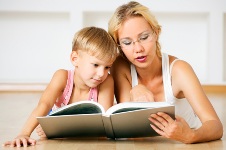 Влияние родительских стереотипов на адаптацию ребенка к школе
«Вот пойдешь в школу, там тебе….», «Ты наверное, будешь двоечником!...» - такие фразы могут вызывать чувство тревоги, неверия в свои силы, утраты желания идти в школу.
«Знаешь, как мы будем тебя любить, если ты станешь отличником!...» - крах родительских надежд может стать источником детских страданий, потери уверенности в родительской любви, уверенности в себе.
 «Учись так, чтобы мне за тебя краснеть не приходилось!» - родителям кажется, что их собственное самоуважение  зависит от оценок ребенка. Часто такой непосильный психологический груз приводит ребенка к неврозу.
«Ты обещаешь мне не драться в школе и не бегать, а вести себя тихо и спокойно?» - не ставьте перед ребенком невыполнимые цели, не толкайте на путь заведомого обмана.


«Попробуй мне только еще сделать ошибки в диктанте!» - у ребенка под постоянной тяжестью угрозы наказания могут возникать враждебные чувства к родителям, развиваться комплекс неполноценности и др.
«Чего ждет и хочет ребенок от родителей и учителей, готовясь стать первоклассником?»
«Хочу, чтобы мама и папа помогали, говорили со мной добрым голосом: «Подумай и у тебя получится»».
«Хочу, чтобы мама пожелала мне хорошей учебы, а учитель поздоровался, посадил бы на первую парту».
«Чтобы мама говорила: «Ты у меня умница, хочешь помогу делать уроки?».
Чтобы объясняли, что не понятно.
Чтобы учитель был добрым, часто улыбался и обнимал.
Чтобы когда приходил со школы мама готовила что-нибудь вкусное.
Чтобы вместе с мамой и папой выбирали и покупали тетрадки, школьную одежду, рюкзак.
Хочу, чтобы не ругали за плохие отметки, а спрашивали, почему так получилось, что не понятно.
Хочу, чтобы учитель чаще хвалил.
Блиц-опрос
Я считаю, что мой ребенок готов к школе потому, что…
С поступлением моего ребенка в школу я мечтаю, чтобы…
 Когда ребенок говорит, что боится идти в школу, для меня это значит…
Главное в учебной деятельности ребенка – это…
 Я предполагаю, что в школьном обучении могут возникнуть следующие трудности…
«Полезный совет»
Памятка для родителей будущих первоклассников
Необходимо вырабатывать у ребенка нравственно – волевые качества: настойчивость, трудолюбие, усидчивость, дисциплинированность, внимание, любознательность, организованность, прилежание ребенка, умение доводить дело до конца. 
Формировать у ребенка мыслительные способности, наблюдательность, пытливость, интерес к познанию окружающего. Загадывайте ребенку загадки, составляйте их вместе с ним, проводите элементарные опыты. Пусть ребенок рассуждает вслух. 
Особое внимание при подготовке к школе обращают на режим дня детей.
Необходимо ребенка научить общаться: слушать собеседника, не перебивая, говорить самому после того, как собеседник закончил свою мысль, пользоваться словами, характерными для вежливого общения.

Беседовать о прочитанных книгах, задавать вопросы, как ребенок понял их содержание, сумел ли вникнуть в причинную связь событий, правильно ли оценивал поступки действующих лиц и др. 

Никогда не отправляйте ребенка одновременно в первый класс и какую-то секцию или кружок. Если малыш не будет иметь возможности гулять, отдыхать, делать уроки без спешки, то у него могут возникнуть проблемы со здоровьем.
Помните, что ребенок может концентрировать внимание не более 20 -30 минут. Поэтому, когда вы будете делать с ним уроки, необходимо прерываться и обязательно давать малышу физическую разрядку. Можно чередовать письменные задания с устными. Общая длительность занятий не должна превышать одного часа. 

Учение - это нелегкий и ответственный труд. Поступление в школу существенно меняет жизнь ребенка, но не должно лишать ее многообразия, радости, игры. У первоклассника должно оставаться достаточно времени для игровых занятий.
Чтобы вырос спокойный и уверенный в себя человек, обязательно хвалите его. Поддерживайте, не ругайте за двойки и грязь в тетради. Все это мелочи по сравнению с тем, что от бесконечных упреков и наказаний Ваш ребенок потеряет веру в себя.


 Компьютер, телевизор и любые занятия, требующие большой зрительной нагрузки, должны продолжаться не более часа в день – так считают врачи-офтальмологи и невропатологи во всех странах мира.
Спасибо за внимание.

До свидания!